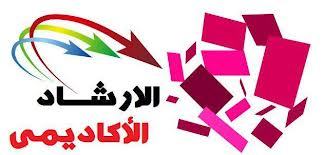 اعداد: أ.م.د اياد هاشم محمد
مقدمة 
  تعد الحياة الجامعية احد المراحل الرئيسية في حياة الطالب والذي من خلال تواجده فيها يستطيع بناء شخصيته الإنسانية والعلمية والمهنية والثقافية بدرجة كبيرة وفاعلة فيما لو احسن التفاعل والانسجام والاستفادة داخل الحياة الجامعية التي تعتبر نموذجا مصغرا لحياة الطالب بصورة عامة في مجتمعه .
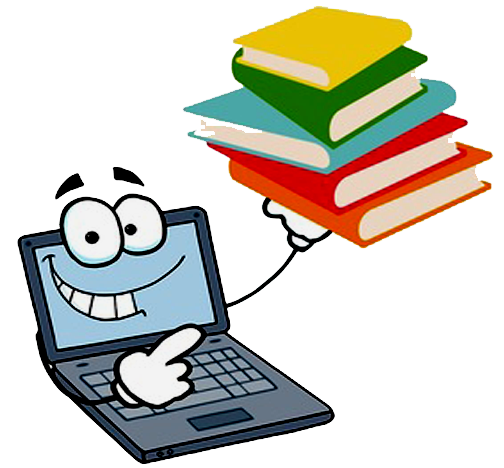 إذ ان الارشاد الجامعي يهدف الى تعريف الطلاب بأنفسهم وامكانياتهم اولآ وبالبرامج المعقدة في الجامعة وتعريفهم بالأنظمة والقوانين داخل الحرم الجامعي واكتشاف ميولهم وقدراتهم واتاحة الفرصة لهم للاستفادة من خبرات اعضاء هيئة التدريس ومساعدتهم في حل مشكلاهم بالطرائق العلمية الملائمة لحلها .
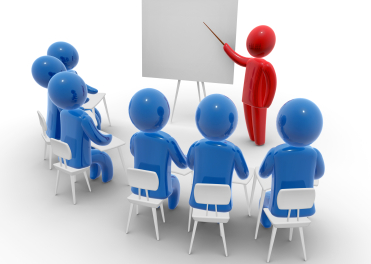 وحدة الإرشاد الجامعي : 
  ويقصد بها الوحدة الخاصة  بتوجيه ومتابعة الطلبة خلال دراستهم عن طريق الحوار المستمر والنصح والمساعدة لهم حتى يتكيفوا مع الحياة الجامعية ويستوعبوا رسالة الجامعة واهدافها .
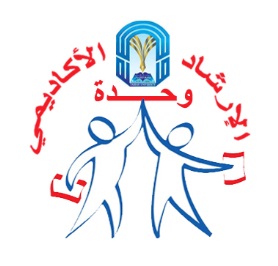 مهام وحدة الارشاد الجامعي :
تشكيل لجان خاصة في بداية كل عام لاستقبال الطلبة الجدد وتعريفهم على طلبة الكلية , والاقسام , والقاعات الدراسية , والنشاطات الثقافية  والرياضية والاجتماعية , والمركز الطلابي , والنادي الطلابي ,وقاعات الرياضة , والمختبرات , وقاعات الاجتماعات .
حل المشكلات الدراسية خاصة مشكلات القبول للطلبة الجدد بحيث تسهل عمل الطالب الجامعي .
تخفيف التوتر النفسي وجعل الطلبة الجدد يتوافقون نفسيا مع الموقف الجديد لهم .
3- تعريف الطلبة بطبيعة الاقسام العلمية وكيفية اختيار تلك الاقسام والفصول الدراسية على وفق طبيعة القبول والدراسة في الكلية المقبولة .

4- تقديم الخدمات العلمية من قبل المرشد الاكاديمي أي تسجيل الطلبة وتعريفهم بقراراتهم واساتذتهم في كل قسم .

5- يقوم المرشد الاكاديمي لكل قسم بلقاء الطلبة في قسمه بغية توجيههم اكاديميا على طبيعة القسم .
شخصية المرشد الجامعي 	
لابد من توفر خصائص شخصية معينة للمرشد الأكاديمي ومنها :
ان يكون تدريسي في القسم الذي ينتمي اليه.
ان يكون تدريسيا مختصا وعلى وعي كامل بالطبيعة العلمية للقسم .
ان يكون على دراية بتوزيع المقررات الدراسية وطبيعتها .
ان يتمتع بخصائص شخصية تؤهله ان يكون مقبولا لدى طلبة القسم .
ان يكون على دراية بالمسائل التربوية والنفسية لكي يساعد الطلبة ويهيئهم نفسيا فضلا عن ارسالهم الى وحدة الارشاد النفسي إذا تطلب الامر .
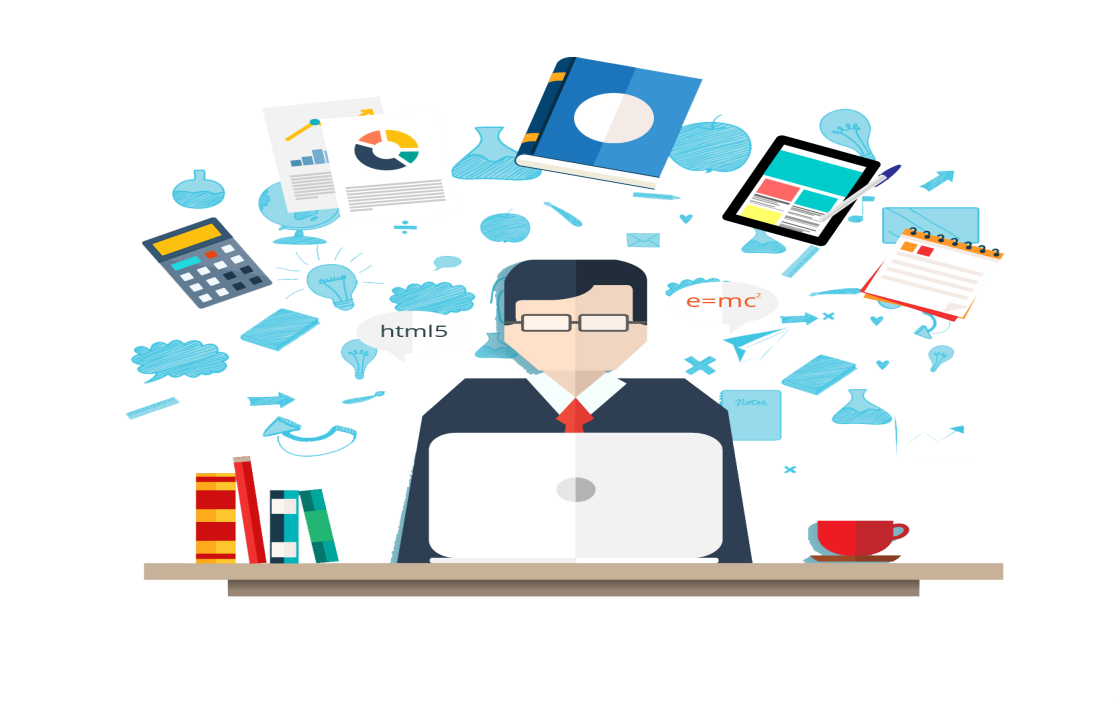 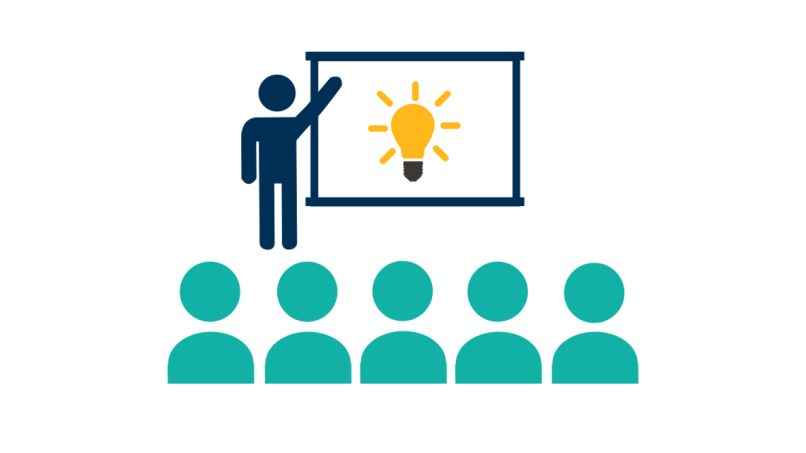 مهام المرشد الجامعي 
أولا : المهام الفنية , وتشمل 1-  اعداد ملف الطالب .
2- الجدول الدراسي.
3- متطلبات التخرج "احتفالية التخرج".
4- دورات تثقيفية للأساتذة المكلفين بالمهمات الارشادية.
ثانيآ : المهام الادارية  , وتشمل
مساعدة الطالب على تأجيل دراسته 
مساعدة الطالب على طلب الاجازة
مساعدته عنما يكون بحاجة مادية
مساعدة الطالب الذي يكون لديه رغبة في ترك الدراسة .
ثالثا : مهام عامة وتنظيمية , وتشمل 
  حل المشكلات " إذ يستطيع المرشد التربوي مساعدة الطلاب في مواجهة الصعوبة التي تتعلق بتخصصاتهم وذلك من خلال تحديد اساليب المشكلة واقتراح الحلول المناسبة لها ومن هذه المشكلات " ادارة الوقت , العلاقة بين التدريسي والطالب " .
حالات الطوارئ 
  نحن نعيش في عصر الطوارئ والأزمات والكوارث وان للحرب والأزمات تأثيرا كبيرا على حياة الفرد خاصة التأثير النفسي والذي يقع ضرره بشكل كبير على فئة الشباب والمراهقين بما فيهم الطلبة لكونهم اكثر عرضة للانفعالات النفسية والاضطرابات الناتجة عن الحروب .
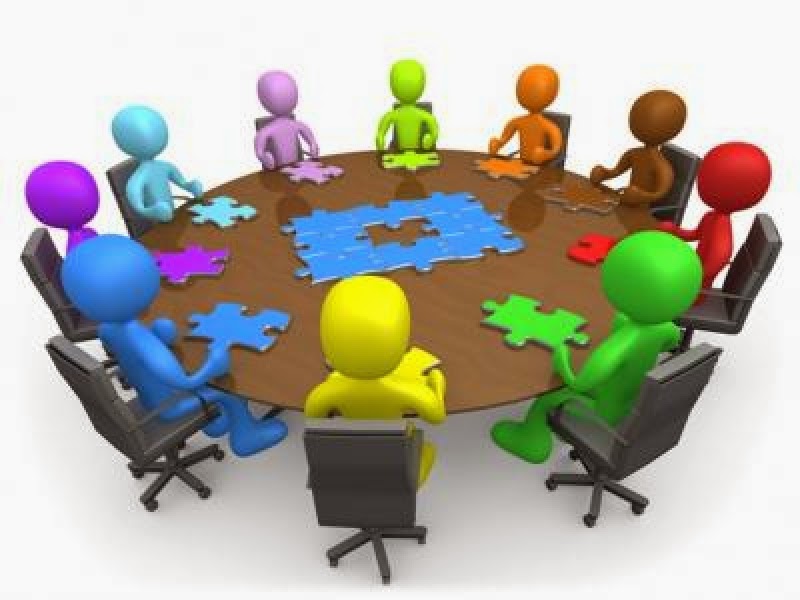